Элективный курс «Гены в нашей жизни»
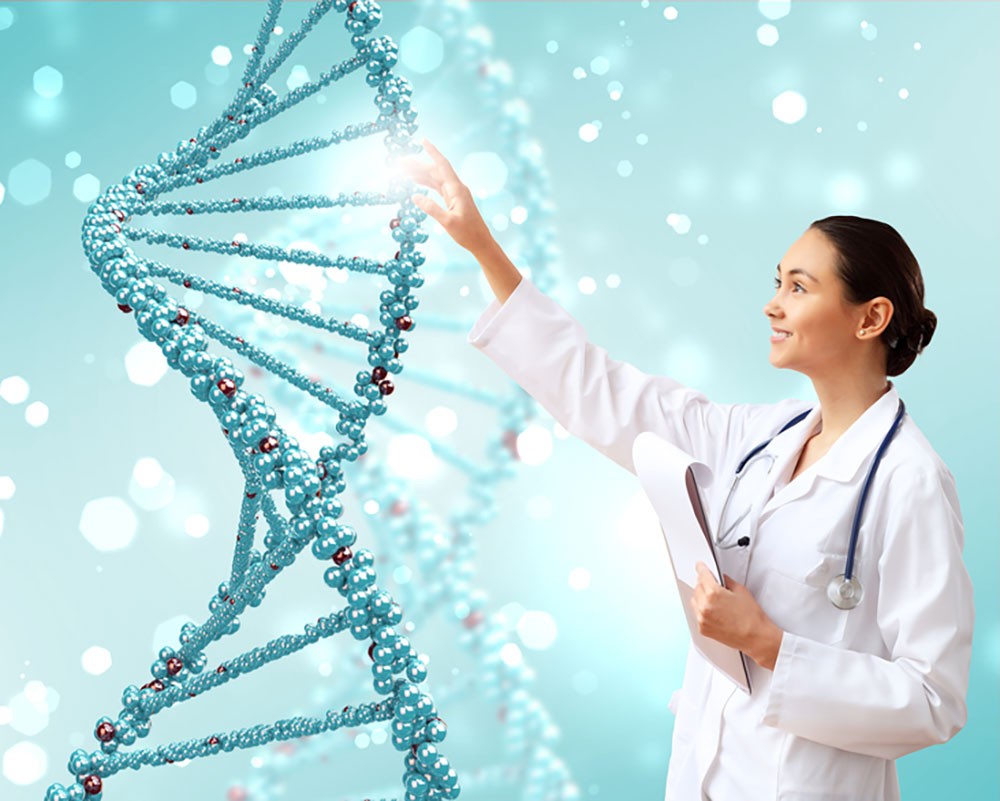 Автор элективного курса
Кулебякина Галина Александровна – учитель высшей категории.
Преподаваемые предметы -  биология и география.
Целевая аудитория
Элективный курс предназначен для обучающихся профильных классов (10-11) средних школ, гимназий и лицеев естественно-научного и медико-биологического направления, а также обучающихся, проявляющих интерес к изучению генетики человека. В школах, где нет профильного обучения, учитель биологии может использовать материал курса для обогащения уроков базового уровня.
Краткое содержание элективного курса
В курсе углубляется раздел биологии «Генетика», а также рассматриваются темы «От гена к геномике», «Гены и человек».
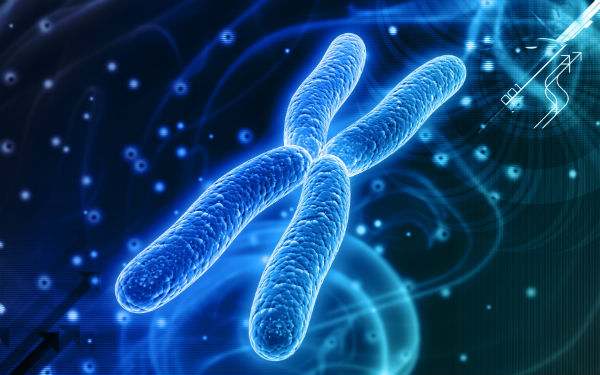 Практическая часть курса
Создание компьютерных презентаций «Генная инженерия», «Клонирование», «Заслуги В. В. Сахарова в изучении генетических закономерностей»
Лабораторные работы «Повреждение хромосом при действии химических мутагенов», «Решение задач на сцепленное с полом наследование»
Темы проектов
«Тот себе вредит, кто часто в рюмку глядит»
«Наследственная склонность к смертельным кровотечениям»
«Жанна Д´Арк: феномен ли?»
«Наследство Ж. Нико»
«И сам не ам, и другим не советую»
Где можно найти этот элективный курс
На личном сайте учителя Кулебякиной Г. А. в разделе «Методическая работа», пройдя по ссылке: https://kulebyakina.jimdo.com/методическая-работа/
На Яндекс.Диске, пройдя по ссылке: https://yadi.sk/i/xgvfun1Q4A9bUw